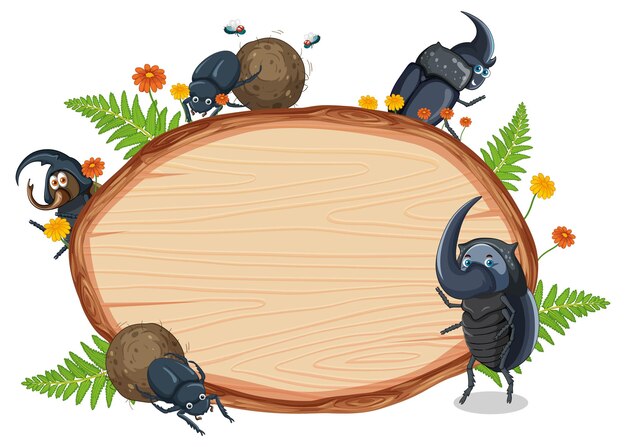 Кто такие насекомые?
Подготовила
Учитель начальных классов
Куликова Кристина Павловнав 1а классеДата проведения: 11.10.2023
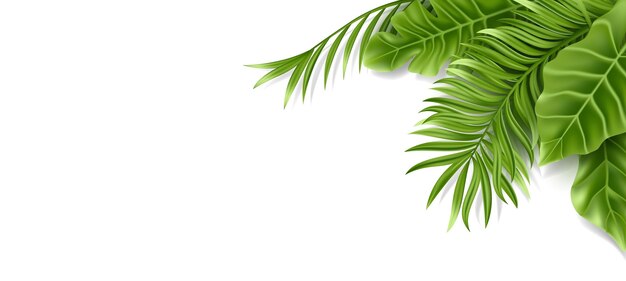 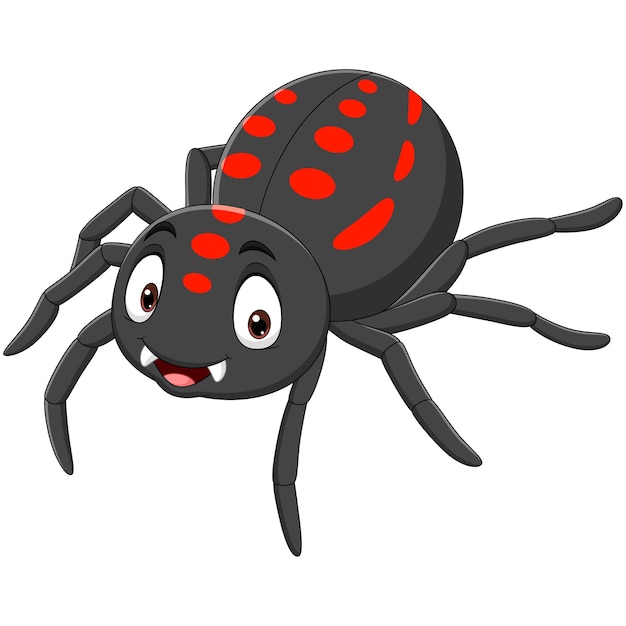 Начинается урок.
Он пойдет ребятам впрок.



Постарайтесь все понять,
Учитесь тайны открывать,
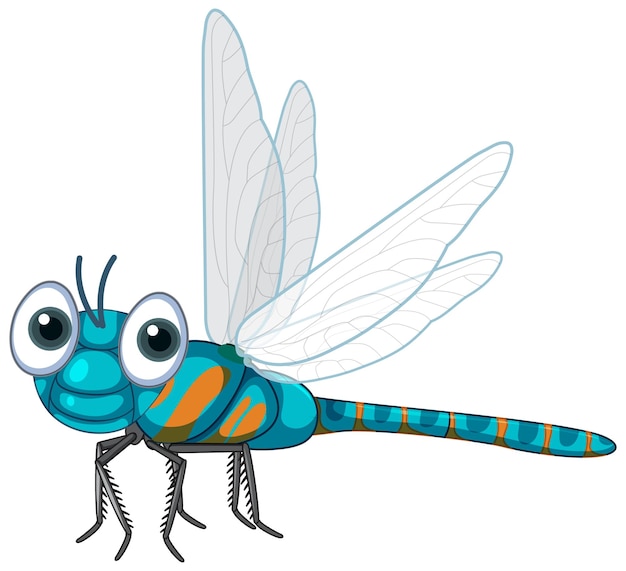 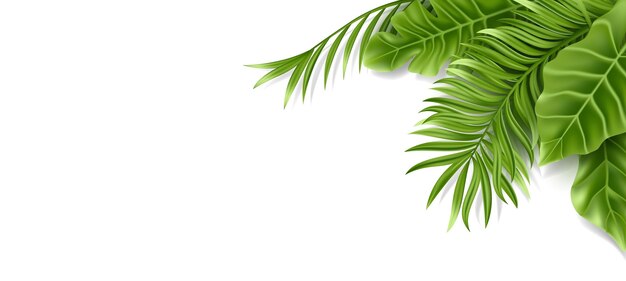 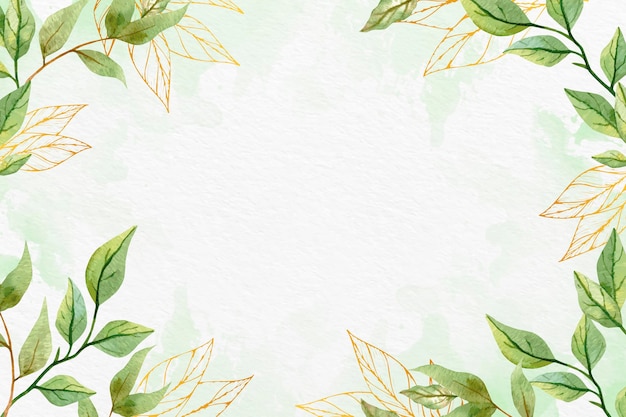 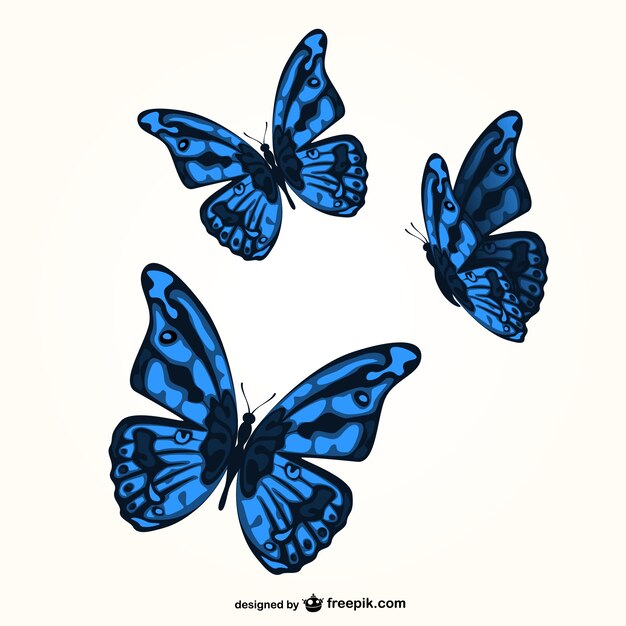 Над цветком порхает, пляшет,
Веерком узорным машет.
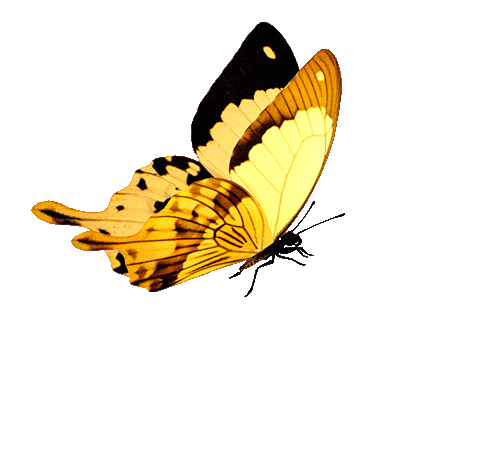 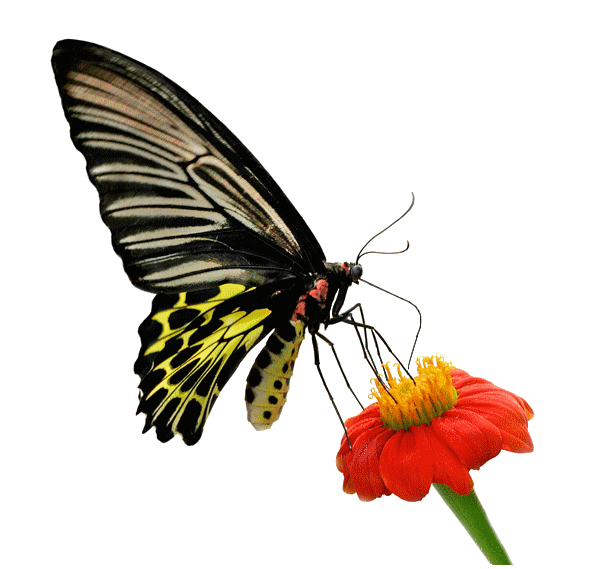 Усики
Брюшко
Крылья
Лапки
Грудка
Усики
Насекомые - это животные, у которых 
6 ног
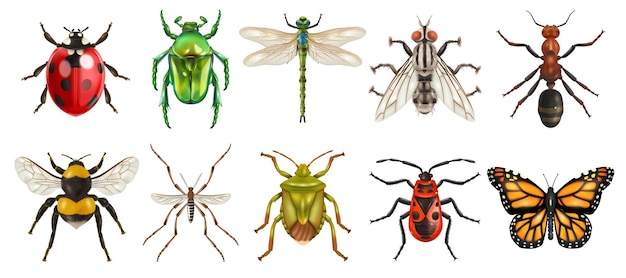 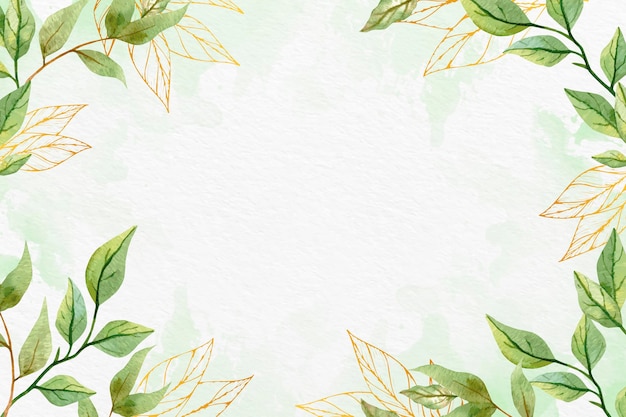 Узнай насекомое
Прыгает пружинка — Зелёная спинка — С травы на былинку, С ветки на тропинку.
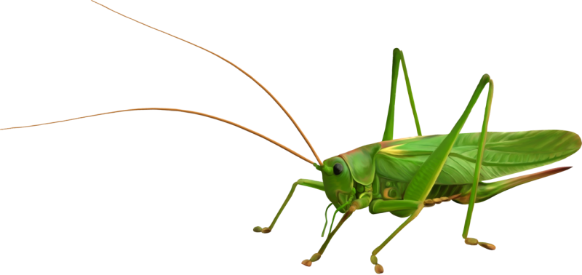 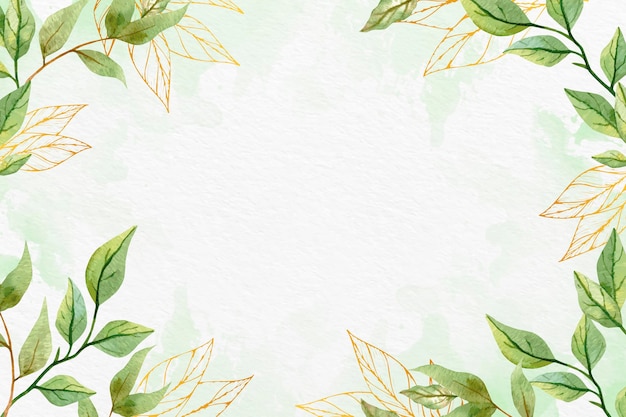 Узнай насекомое
На ромашку у ворот Опустился вертолёт — Золотистые глаза. Кто же это?
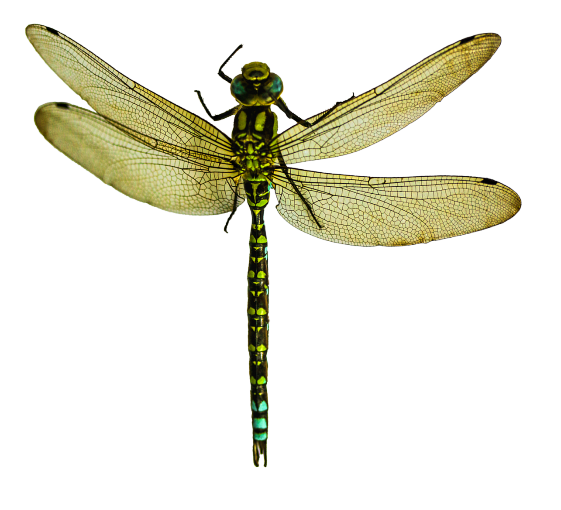 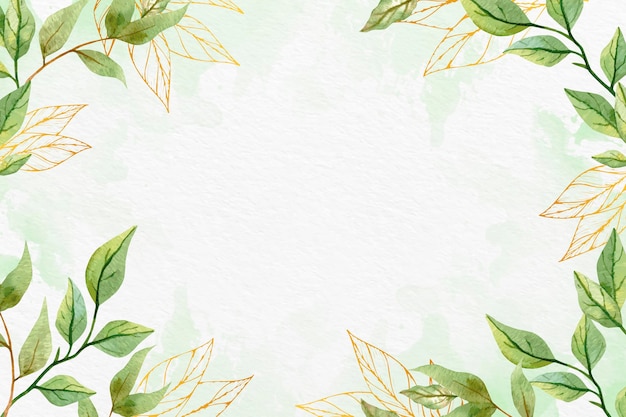 Узнай насекомое
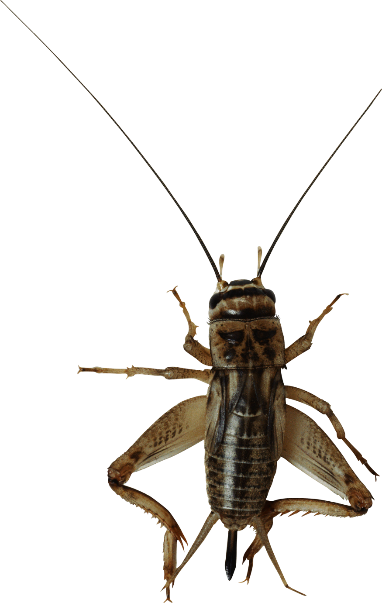 Целый день он спать не прочь. Но едва наступит ночь, Запоёт его смычок. Музыканта звать…
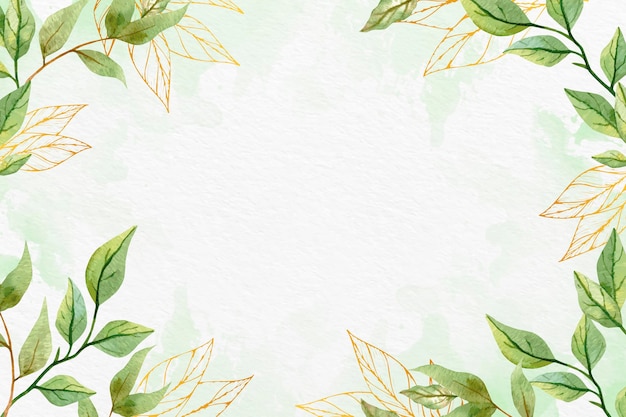 Узнай насекомое
Необычный я усатик.
   Я отважный клоп-…
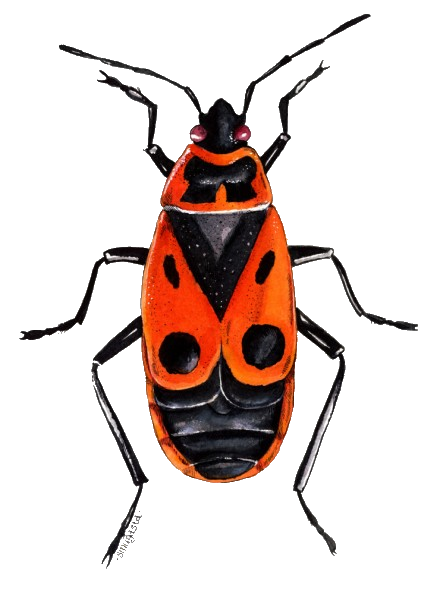 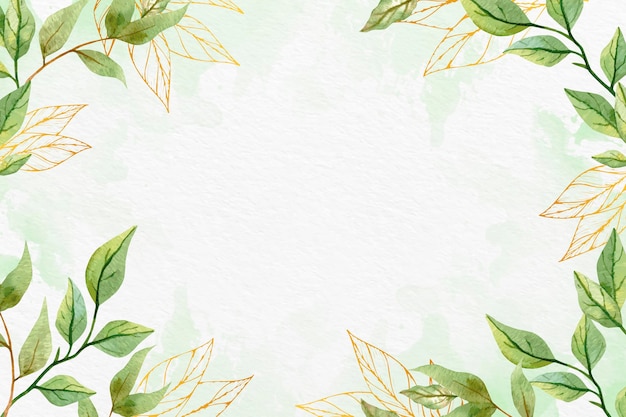 Узнай насекомое
Те, с кем рядом я жужжала,Помнят – у меня есть жалоИ на брюшке полоса,Потому, что я…
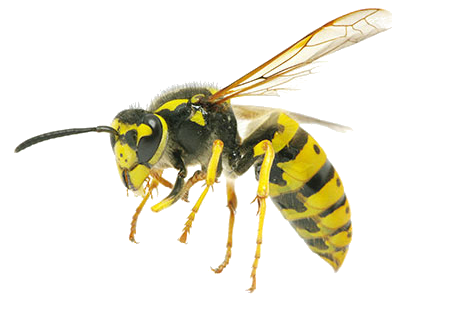 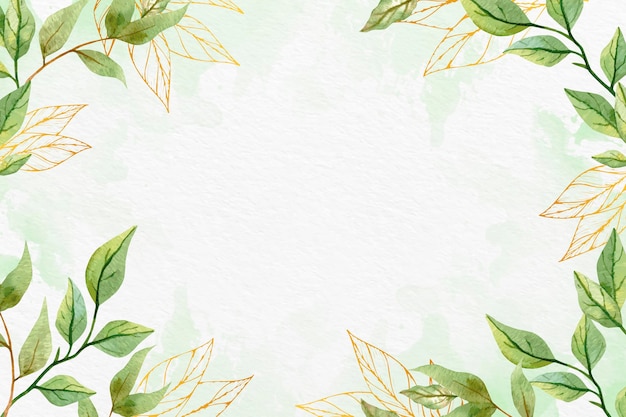 Узнай насекомое
На цветок, жужжа, садится,Чтоб нектаром насладиться,Он мохнатенький, как ель,На пчелу похожий ...
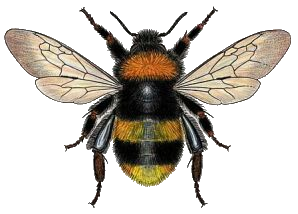 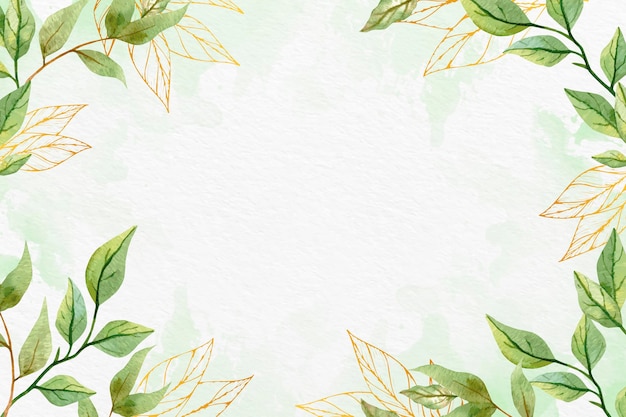 Кто это?
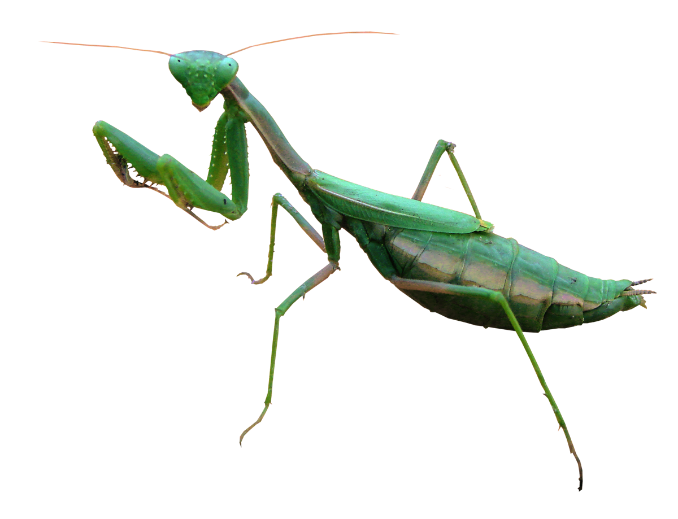 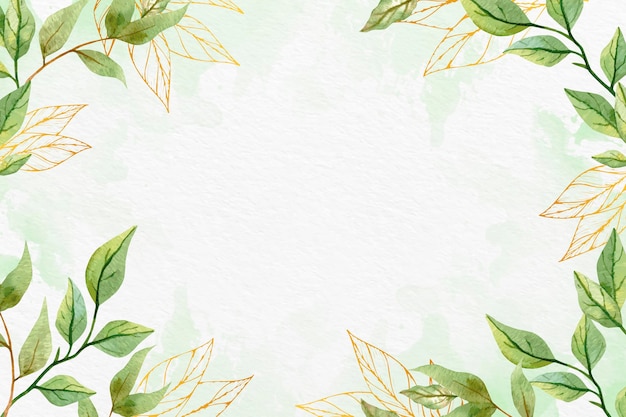 Жук-мягкотелка
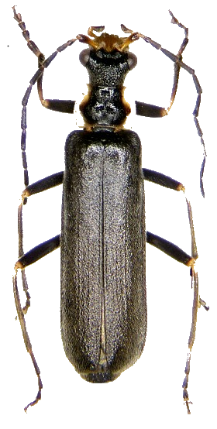 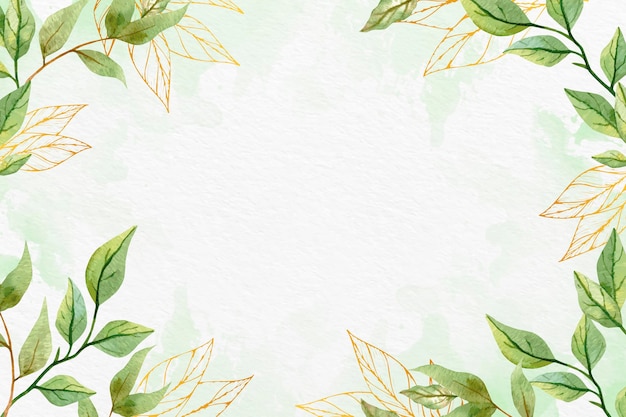 Жук- листоед
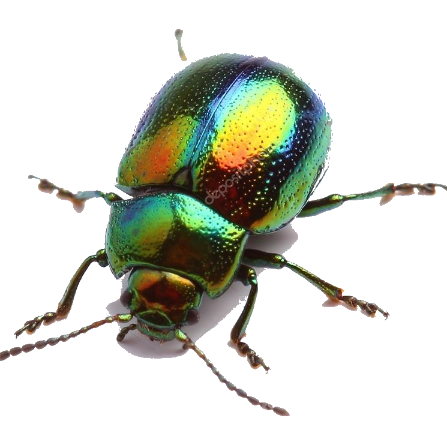 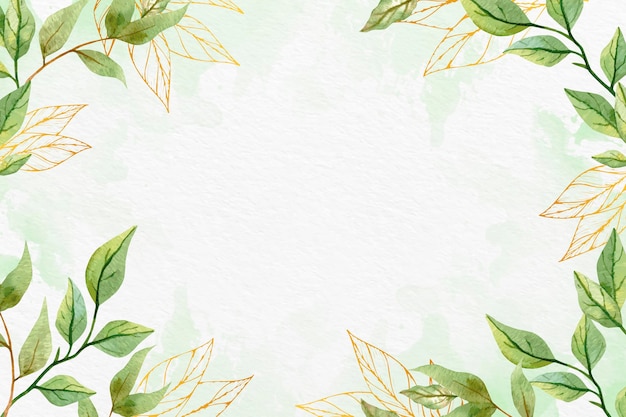 Пестряк-пчелиный
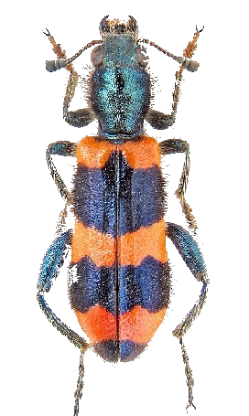 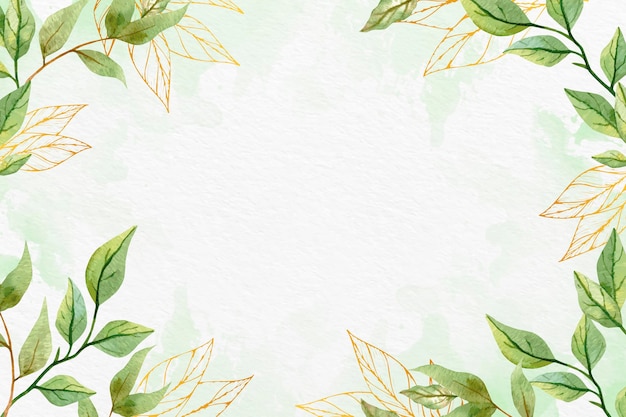 Длинноусый дровосек
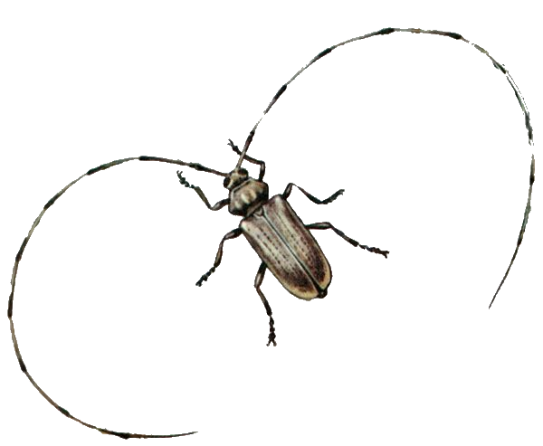 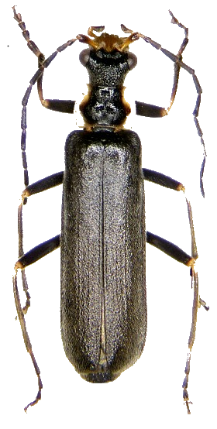 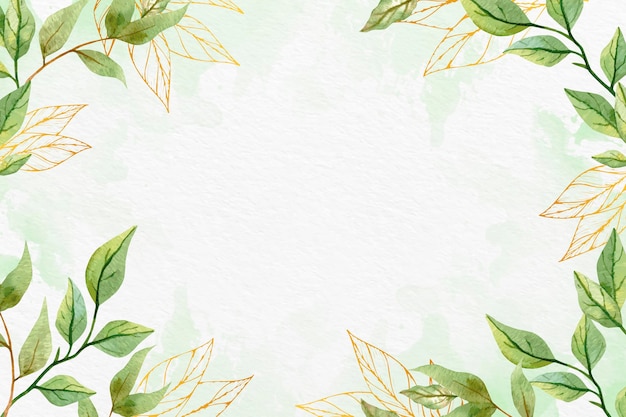 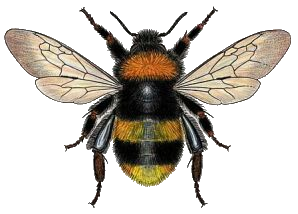 Проверь себя
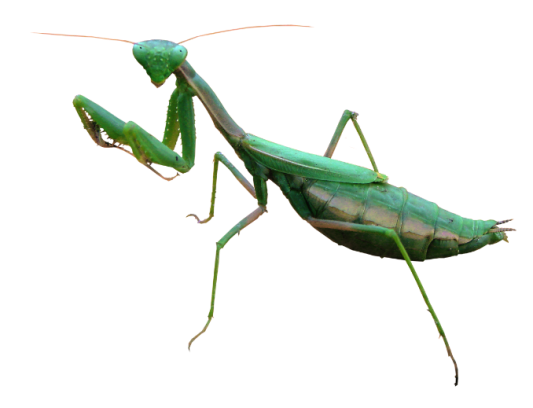 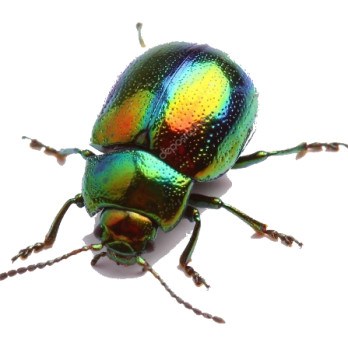 Кто такие насекомые?
 Каких насекомых вы запомнили?
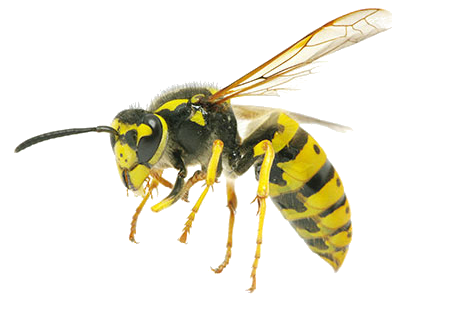 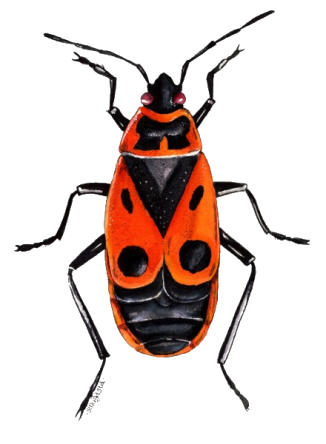 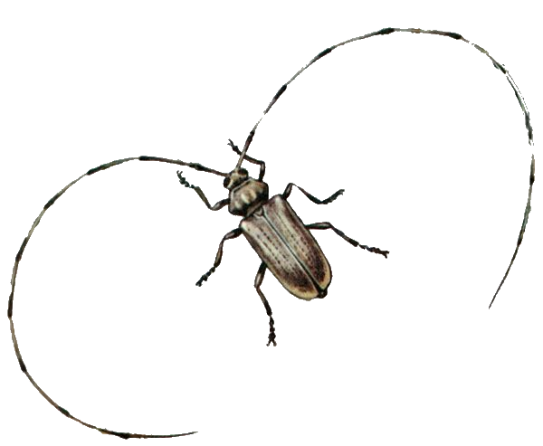 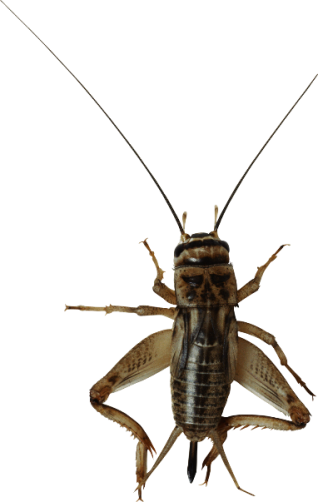 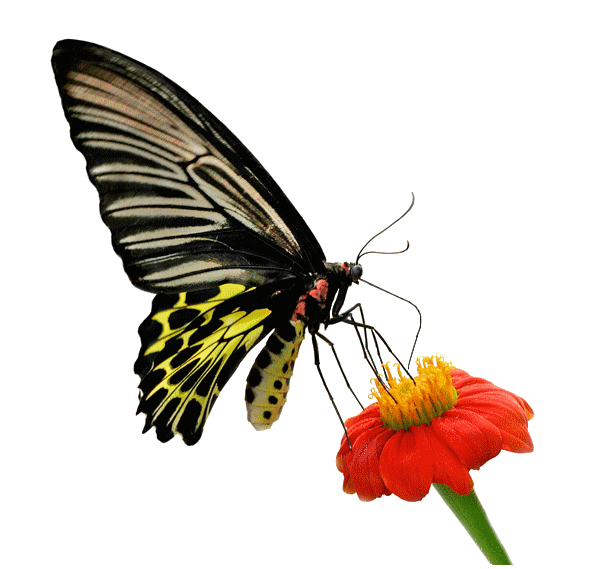 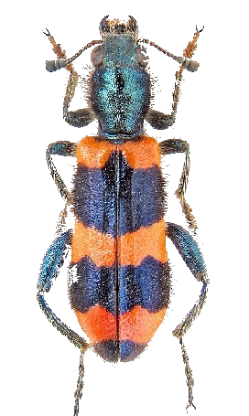 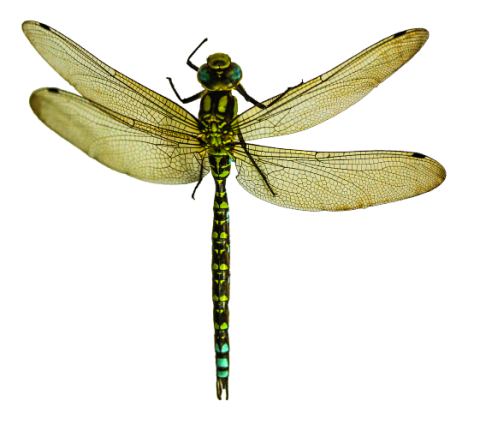 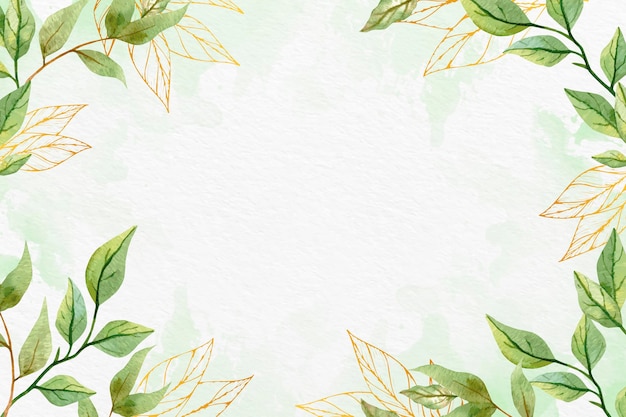 Спасибо за внимание!